Длина ломаной
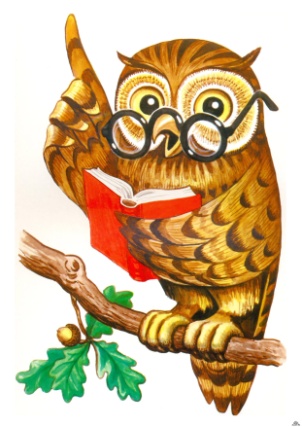 Ломаная линия
Как называется эта линия?
Сколько звеньев у ломаной линии?
5 см + 3 см + 2 см = 10 см
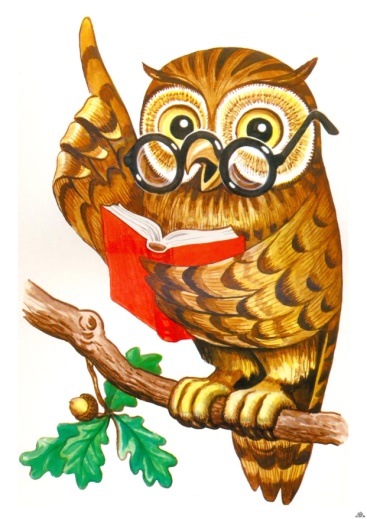 2 см
3 см
5 см
Узнай длину ломаной
Найди длину пути от дома до озера.
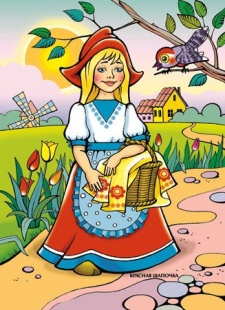 3 км
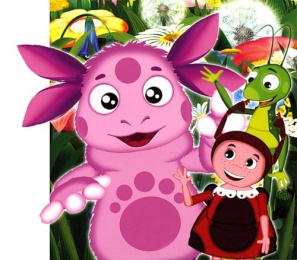 2 км
4 км
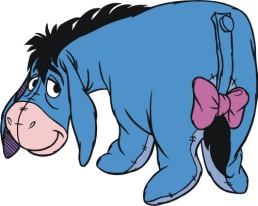 3 км + 4 км + 2 км = 9 км